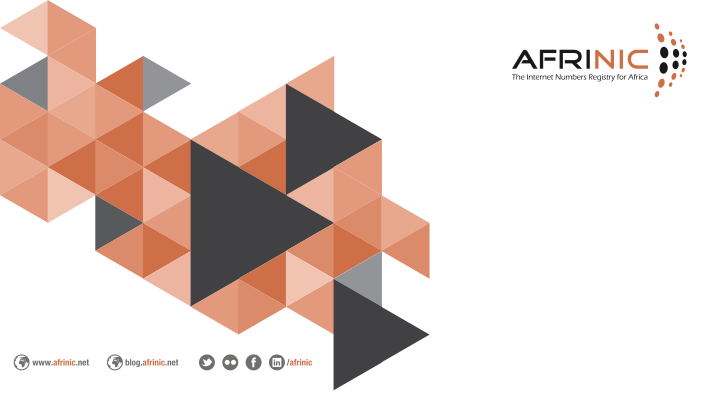 AFRINIC at the service of Universities/RENs in AFRICA
Madhvi GOKOOL
Acting Head of Member Services
UbuntuConnect 2019 | Nov 2019
AFRINIC
Regional Internet Registry 
Service region - AFRICAN continent & Indian Ocean Islands
Manage IP Number Resources(INRs) that are critical to the growth of the Internet
Education - Membership Statistics
RESOURCE MEMBERS 

100+ Members holding INRs
Some economies do not have a National REN (NREN)
Capacity for growth with the growing tide of research institutions breaking down barriers to step in and collaborate in digital space
Additional Benefits to RENs
50% discount on allocation/assignment/annual membership fees
Access to myafrinic Member Portal
Use of AFRINIC Routing Registry
Routing Security - RPKI
National Research and Education Networks
Role of NRENs
Interconnect University Networks 
Act as ISPs
Provide IP resources to universities
    Negotiate Bandwidth agreements/Bulk purchase
National Research and Education Networks
New NREN formation  
Growth of  existing NRENs

will require IP Number Resources (it’s all about interconnection and service provision )
Changes within AFRINIC’s Resource Management landsacpe
Phase 1 of IPv4 exhaustion 
1,849,600 /32s IPv4 left until  Phase 2
Prefix size that can be issued  /24 to /13
Changes within AFRINIC’s Resource Management landscape
Phase 2 of IPv4 exhaustion
Available IPv4 Pool is /11
Prefix size that can be issued  /24 to /22
Needs 
8 months
Eligibility for Additional resources 
90 % usage of all resources held

AFRINIC is preparing to step in Phase 2  imminently
Can NRENs still grow?
NRENs that provide interconnection only to their members?

IPv4 - YES
IPv6 - YES

NRENs that provide IP Resources to their members?

IPv4 - Possibly by getting /22s of IPv4 from AFRINIC in Phase 2 any number of times or 
Buying IPv4 space($$) from the IPv4 market

IPv6 - YES
What should NRENs do?
Evaluate if they require(future 8 months growth) and are eligible for additional IPv4(90% usage of current allocations/assignments
Request for additional space (via myafrinic portal (https://my.afrinic.net)
Request for and deploy IPv6
Work with their member institutions to encourage them to get their own public IP Resources from AFRINIC (https://apps.afrinic.net/nmrp/)
Internet Number Resource Management
Easy Steps for New Membership:
Send your request at https://nmrp.afrinic.net 
Provide:
Organisation  and points of contact details
Certificate of incorporation (incorporation within AFRINIC service region)
Detailed IP addressing plan
Service regulators license(where applicable)
Contract with upstream ISP
Sign RSA
Other available documentation justifying your IP needs
May be required to provide evidence of infrastructure in the region
Internet Number Resource Management
Requirements for Additional IPv4 space:
Must be compliant with the contractual obligations.
- Must be in good financial standing (All pending fees are paid)
- Registration Service Agreement on file
- Updated contact details 
Must have used at least 90% of current IPv4 allocation/assignment
Provide Details on how the current IPs allocation/assignment are being used 
Provide a detailed IP addressing plan showing the  needs for next 8 months
May require a remote session to validate the usage of current resources
AFRINIC Internet Routing Registry(IRR)
Database of Internet route objects used for determining and sharing route information
Network operators publish their routing policies and routing announcements in the IRR
Linked with AFRINIC whois database
AFRINIC Internet Routing Registry(IRR)
BENEFITS
Restricted to AFRINIC members
Less chance of Resource hijacking
Members can autonomously  maintain their routing policies and routing registry  objects
Free to Resource Holders in AFRINIC service region
AFRINIC routing registry is mirrored by other routing registries: RIPE, NTTCOM, APNIC, RADB etc
Internet Routing Registry(IRR)
Locate the IRR you are currently using http://irrexplorer.nlnog.net/
If Present in RIPE_NONAUTH only?

●AFRINIC strongly recommends that you migrate your route object.
●AFRINIC provides tools and assistance to migrate the existing route objects safely on the AFRINIC Routing registry.
●Use whois web-update portal http://whois.afrinic.net
●Note: You will need your organisation's maintainer password!
● Contact us at irr@afrinic.net for assistance
Resource Public Key Infrastructure(RPKI)
•Public key infrastructure framework designed to secure the Internet's routing infrastructure, specifically BGP
•Cryptographically certifies network resources
•AS Numbers
•IP Addresses
•Also certifies route announcements
•Route Origin Authorizations (ROAs) allow you to authorize the IP block to be routed
•Provides stronger validation than existing technologies such as:
•Internet Routing Registries
Letters of Authority
Resource Public Key Infrastructure(RPKI)
Available to AFRINIC Resource Members (https://my.afrinic.net/resources/rpki/)
Institutions that hold legacy IPv4 only must become members by getting IP Resources(ASN, IPv4 or IPv6) before they can implement RPKI
Legacy resources can be consolidated under the Resource Members Account and RPKI adopted
RIPE Atlas Probes
RIPE Atlas is a global network of probes that actively measure Internet connectivity and reachability, providing an unprecedented understanding of the state of the Internet in real time.
You can generally see which destinations you can reach from your network and via which paths. But with the help of RIPE Atlas, you can also do the reverse and check the reachability of your network from a distributed network of vantage points around the world.
https://www.afrinic.net/research/faq-support
How to host an  Atlas Probes
Probes could also be obtained from AFRINIC and other RIPE ambassadors during the different Internet-related forums in the African region OR directly from RIPE Atlas by filling this form https://atlas.ripe.net/apply/?source=ec541a36-caaf-475e-9f81-ab18ef793acd.
Policy Development Process
The set of steps by which the Internet community, proposes, deliberates and adopts the policies that guide the use of number resources in the AFRINIC service region.
This audience is part of AFRINIC Internet community
Minimal engagement in policy discussion so far
It is important to get engaged in the policy development process
The policies affect all network operators
Very important to read and understand the policies before requesting IP resources and related services
Subscribe to the resource policy discussion mailing list (rpd@afrinic.net)
Capacity Building - IPv6
IPv6 Deployathons 
The IPv6 deployathon is fully focused on the implementation of IPv6 networks through prototyping, building and validation. At the end of the session, through expert guidance, participants will have moved their networks one clearly measurable step forward towards IPv6 deployment.
E-learning
IPv6 focussed on-line courses
https://learn.afrinic.net
Recommendations
Participate in the AFRINIC Policy Development Process & Contribute to the resource policy discussions
Maintain accurate records for your organisation and IP Resources in the AFRINIC databases
Visit the FAQ/member support documentation pages on our website
Contribute your ideas on the database working group(dbwg@afrinic.net)
Contact: hostmaster@afrinic.net / irr@afrinic.net / service-support@afrinic.net
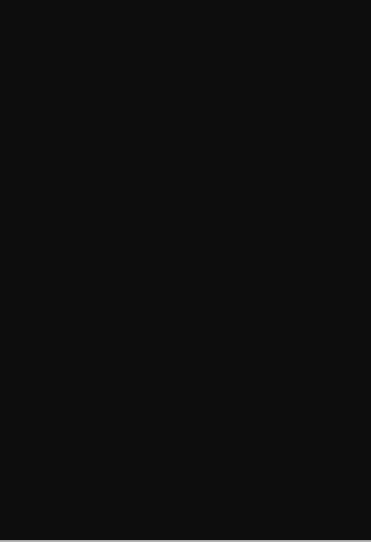 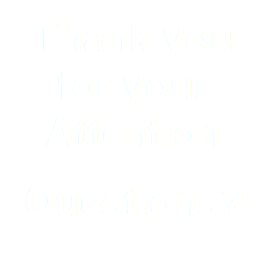 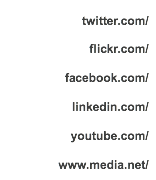 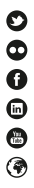 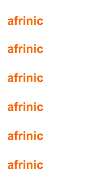